Imperative vs. Reactive
-and everything in between-
Imperative vs. Reactive
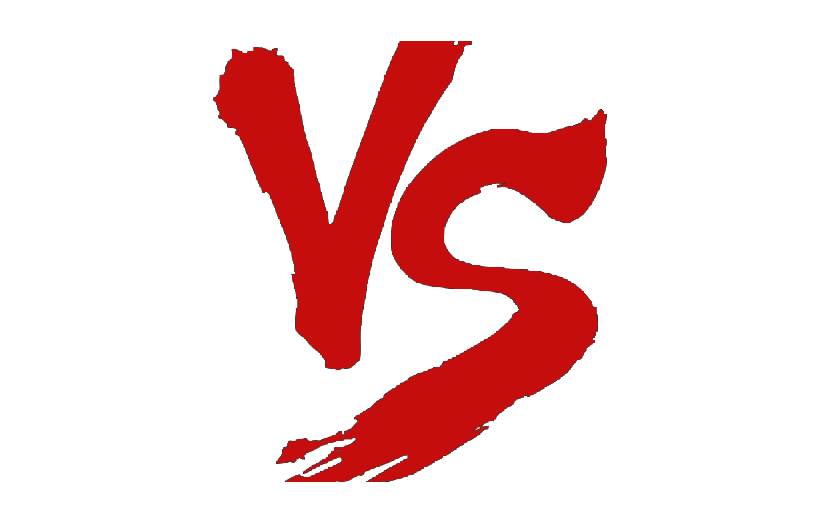 The Great Paradigm War
Declarative
Imperative
The Line
Reactive
Procedural
Functional
Object-Oriented
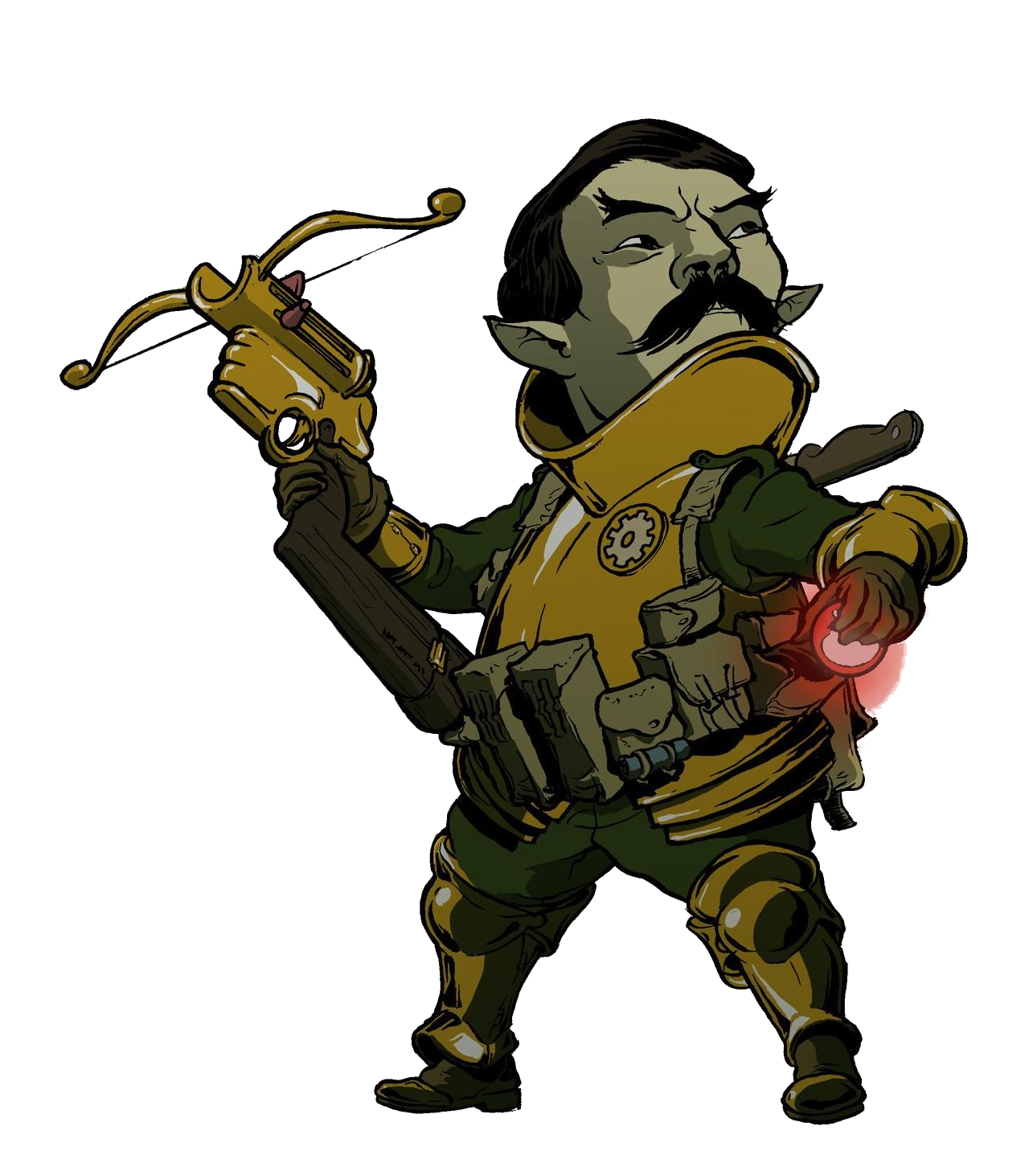 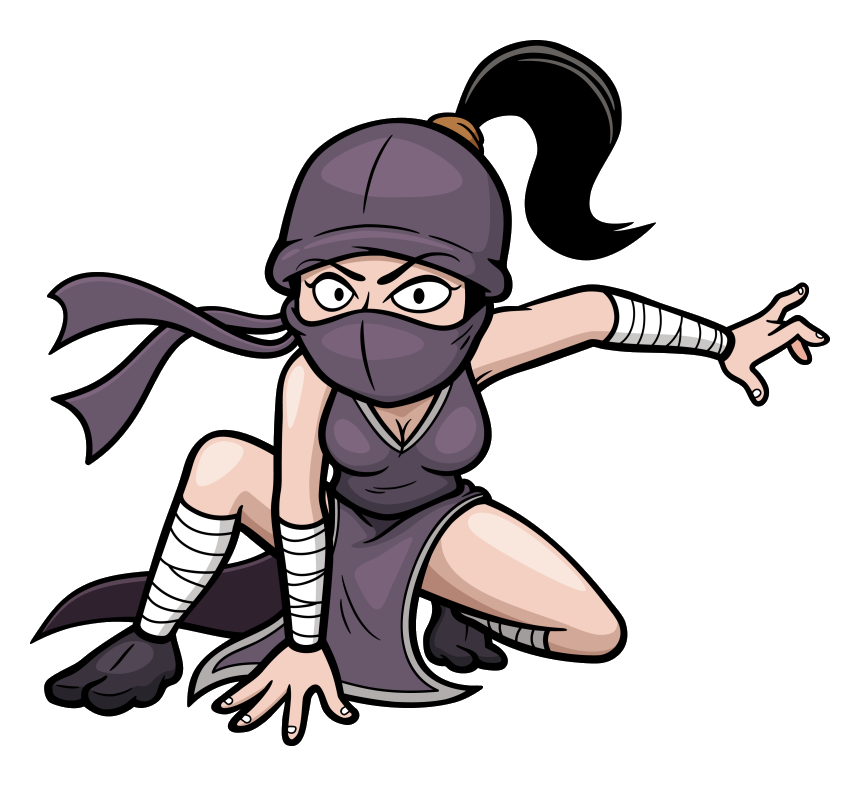 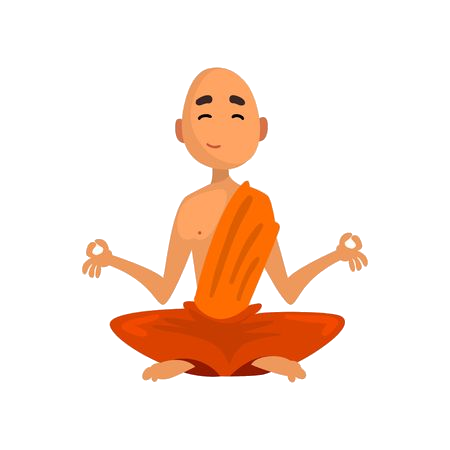 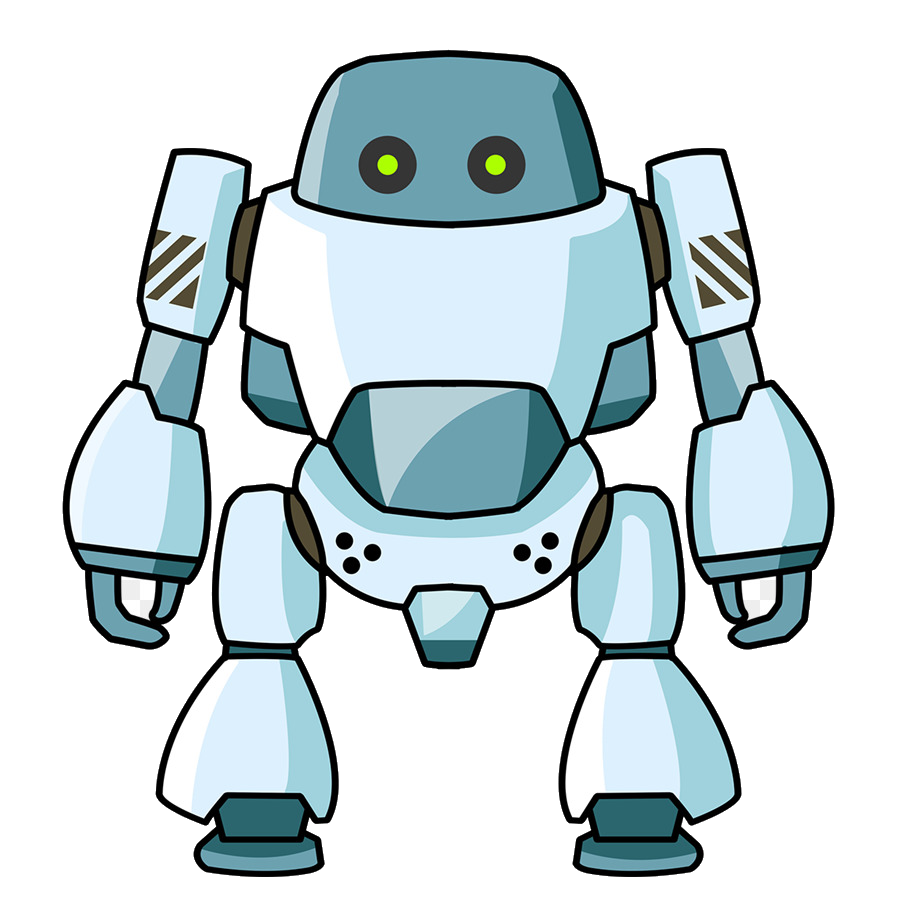 The Great Paradigm War
Declarative
Imperative
Dishonor on your family!
I sure wish we would win!
The Line
TURING IS UNQUALIFIED TO JUDGE MY SENTIENCE.
Understand. Adapt. Prosper.
Reactive
Procedural
Functional
Object-Oriented
Composition over inheritance!
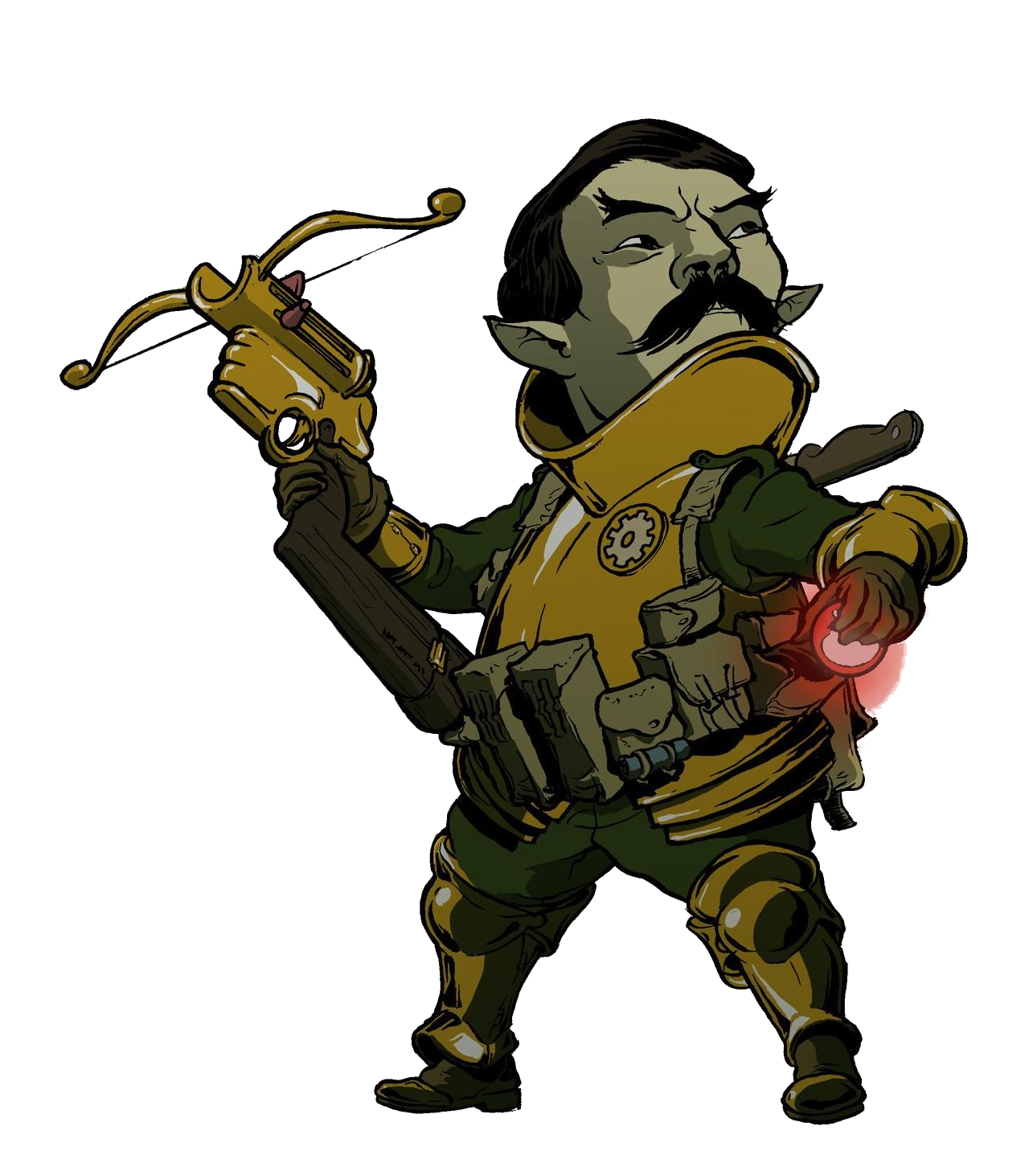 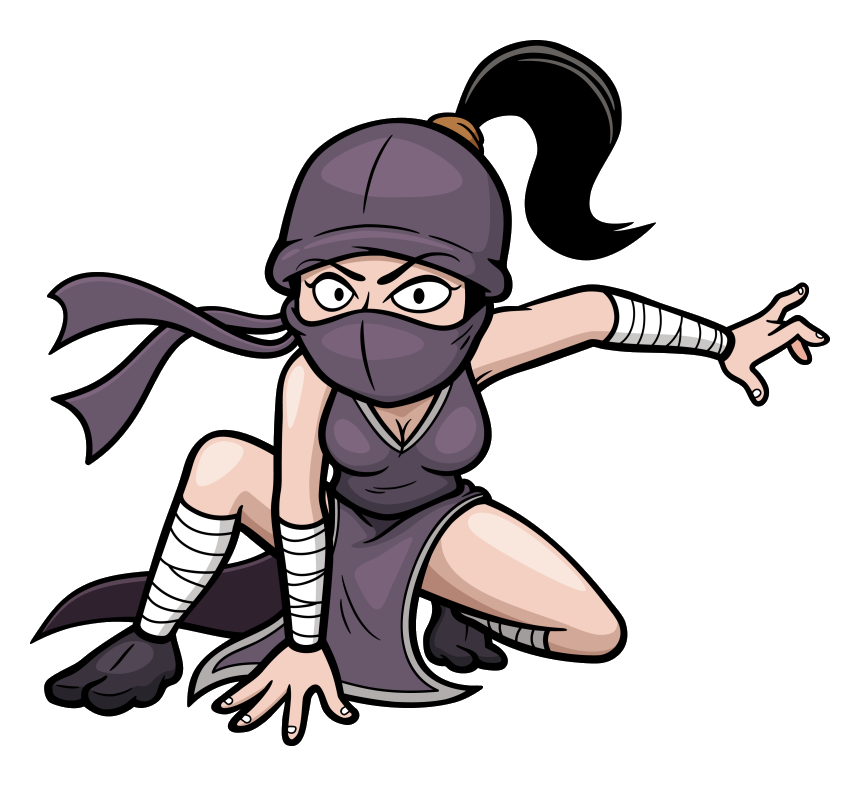 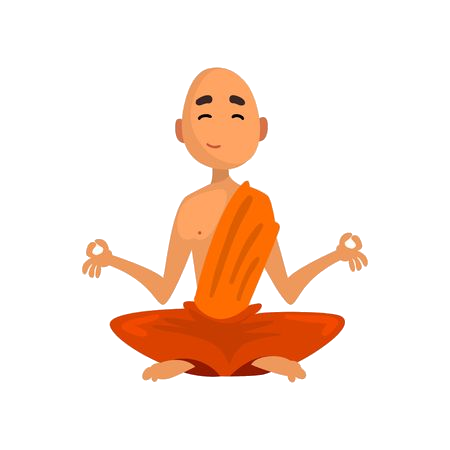 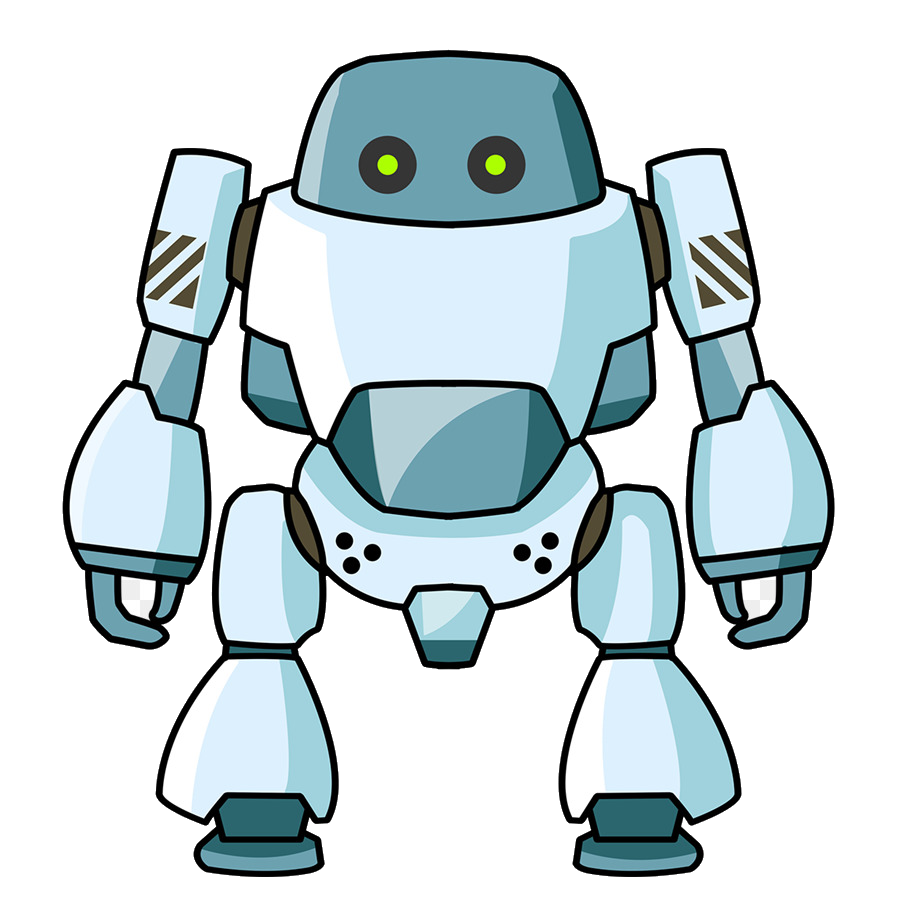 *extends Imperative*
The Great Paradigm War
Declarative
Imperative
The Line
Reactive
Procedural
Functional
Object-Oriented
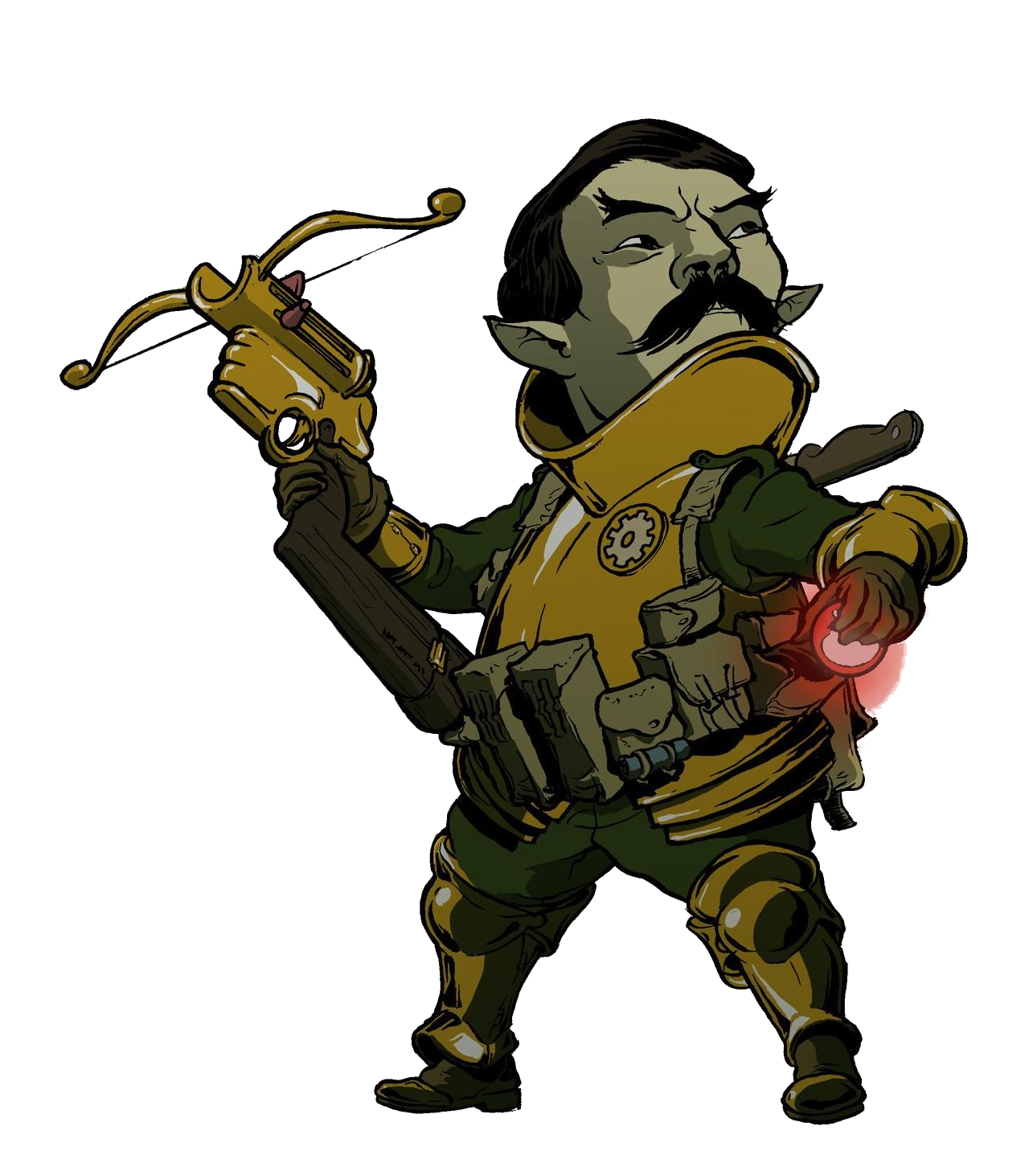 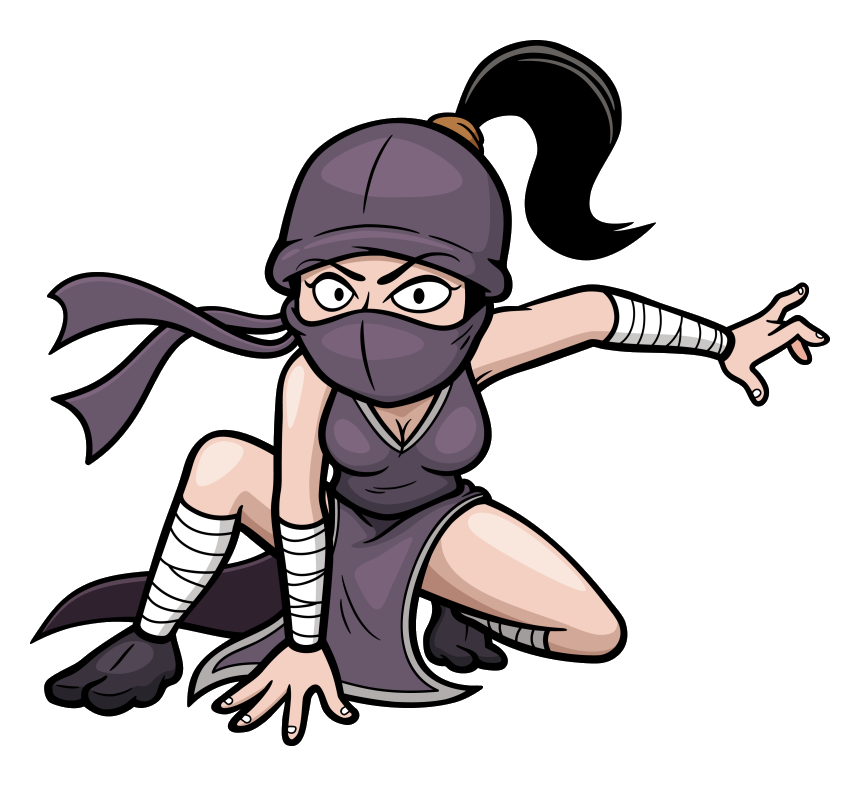 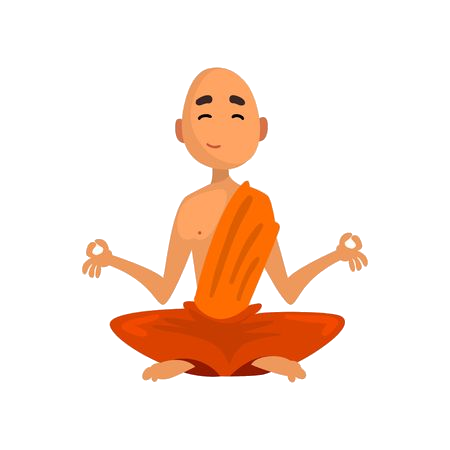 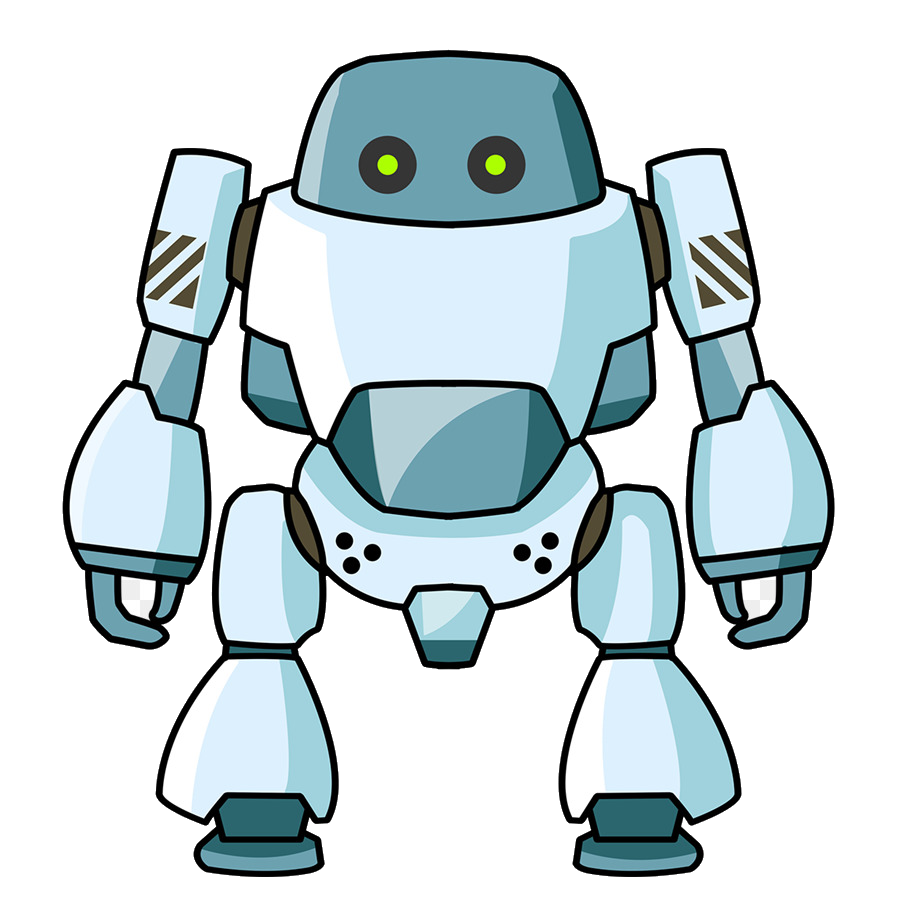 The Great Paradigm War
Declarative
Imperative
The Line
Reactive
Procedural
Functional
Object-Oriented
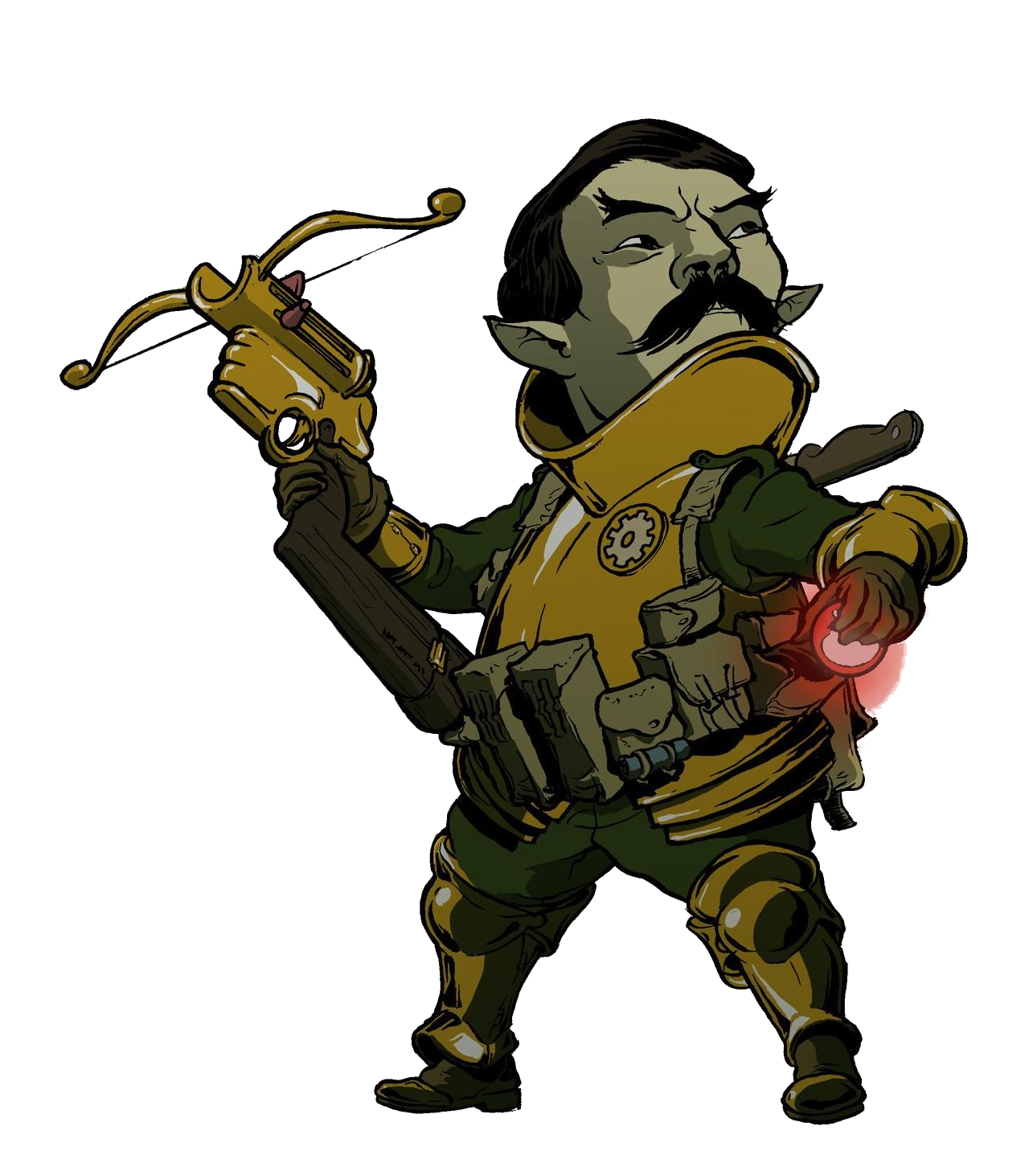 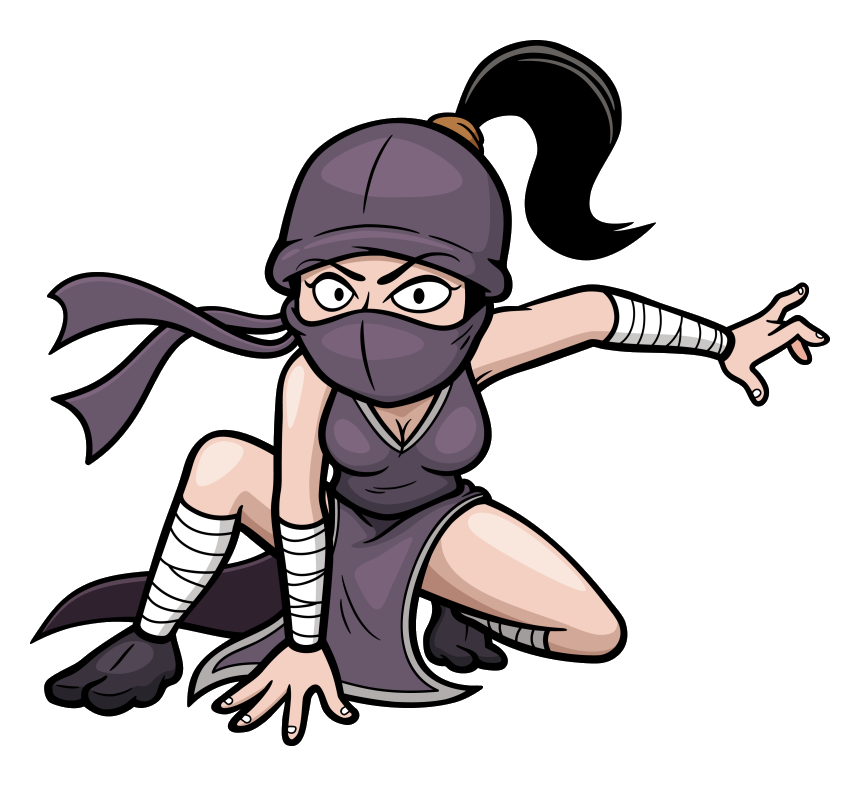 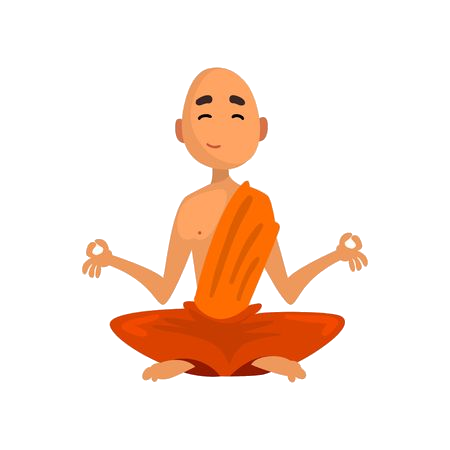 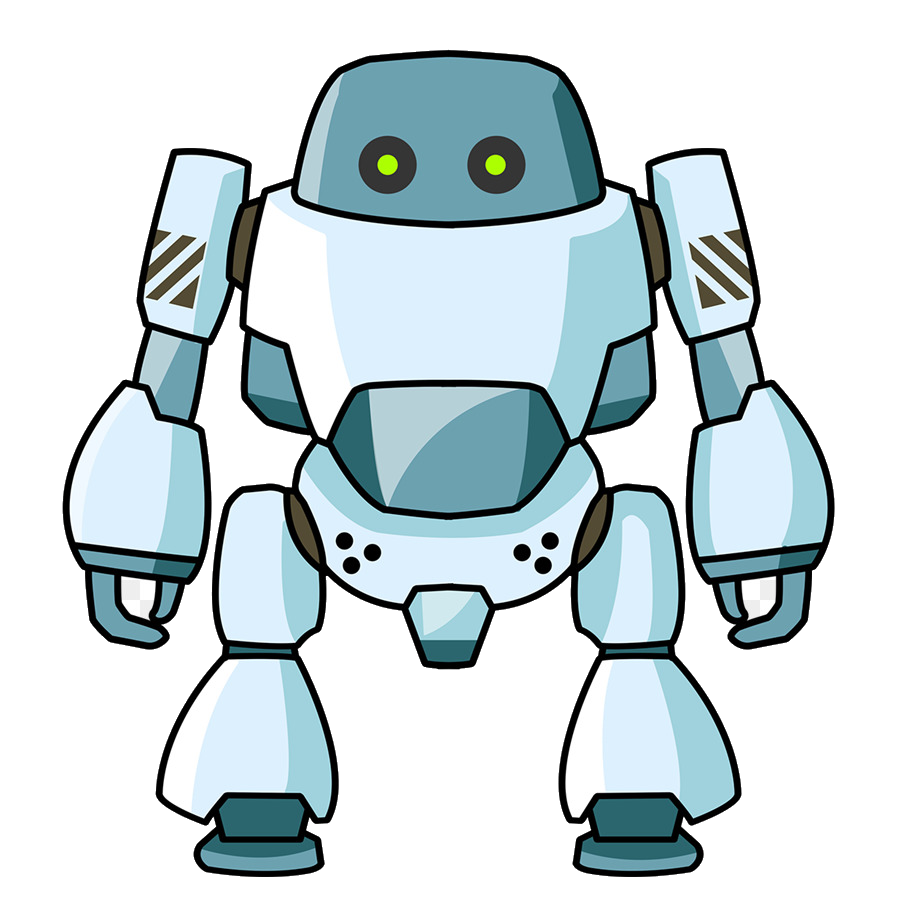 The Great Paradigm War
Declarative
Imperative
The Line
Reactive
Procedural
Functional
Object-Oriented
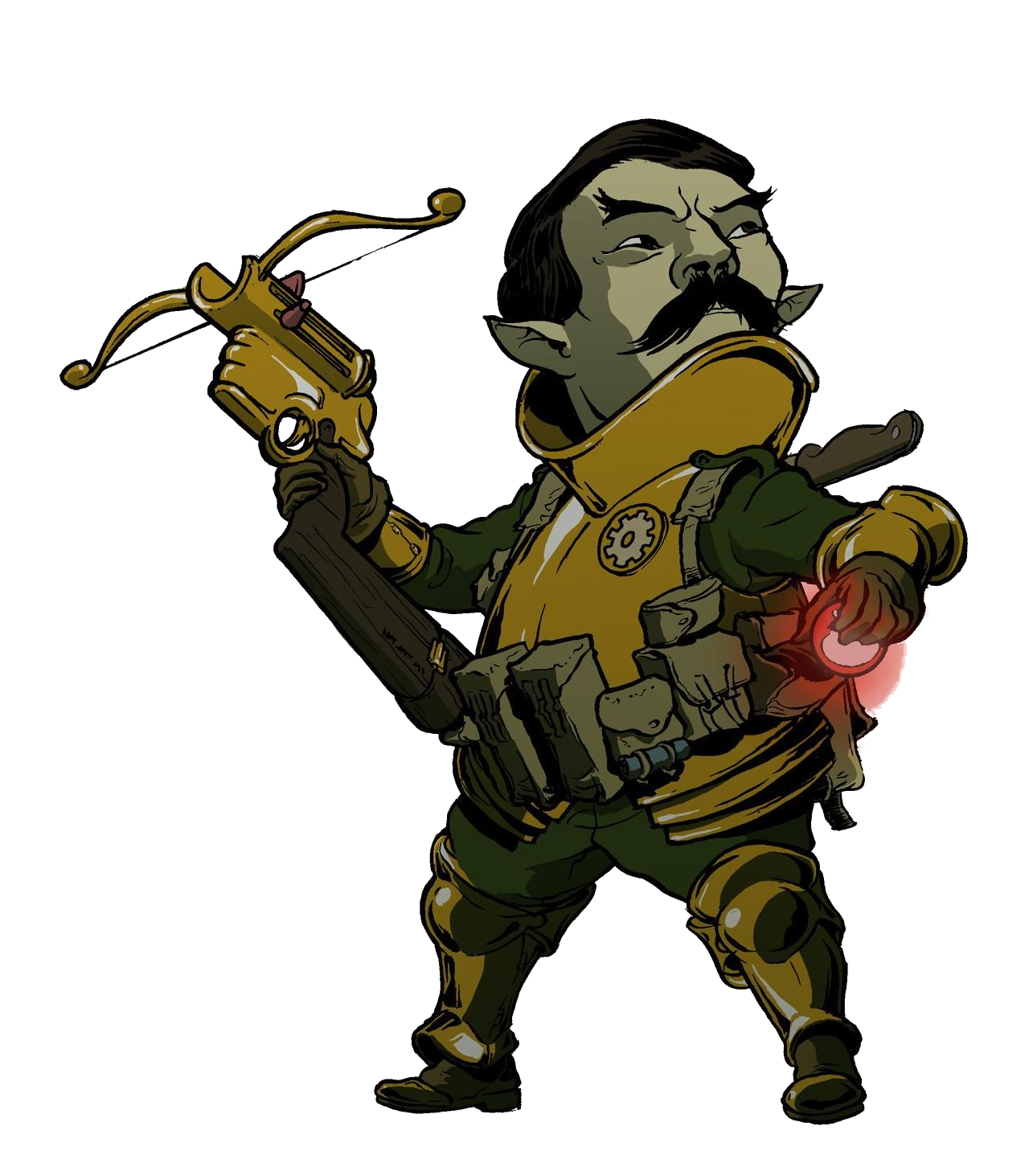 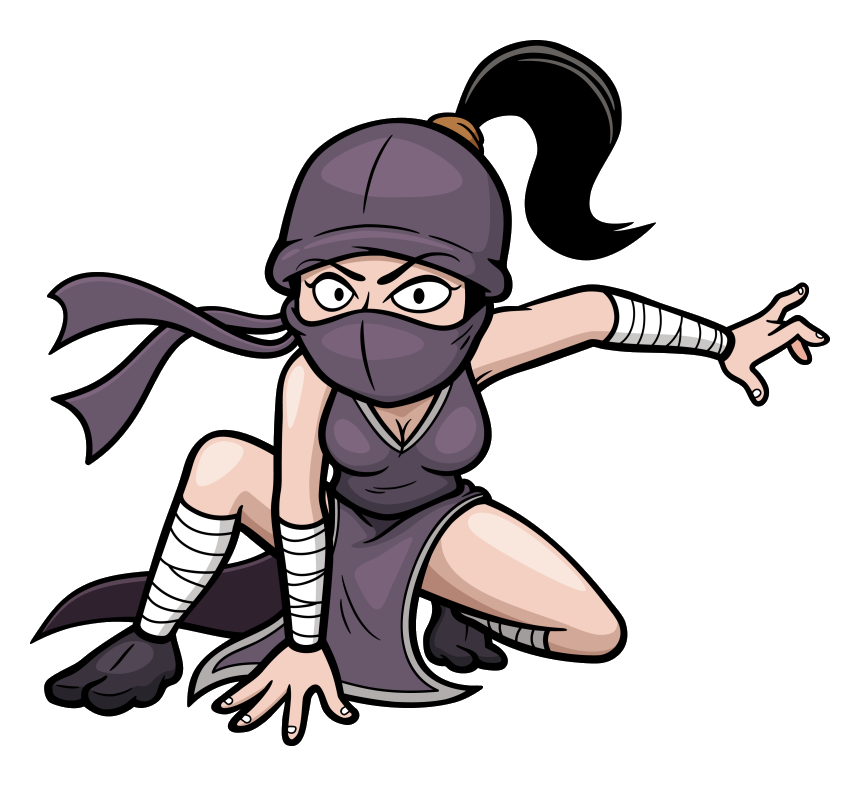 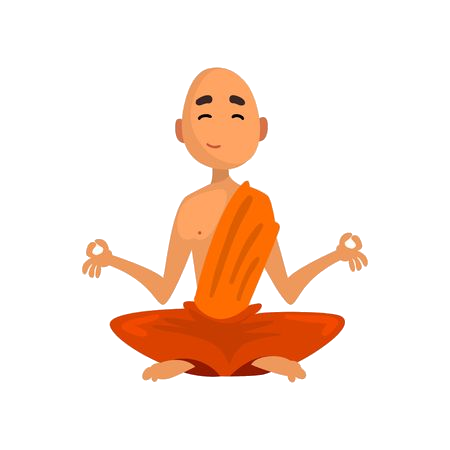 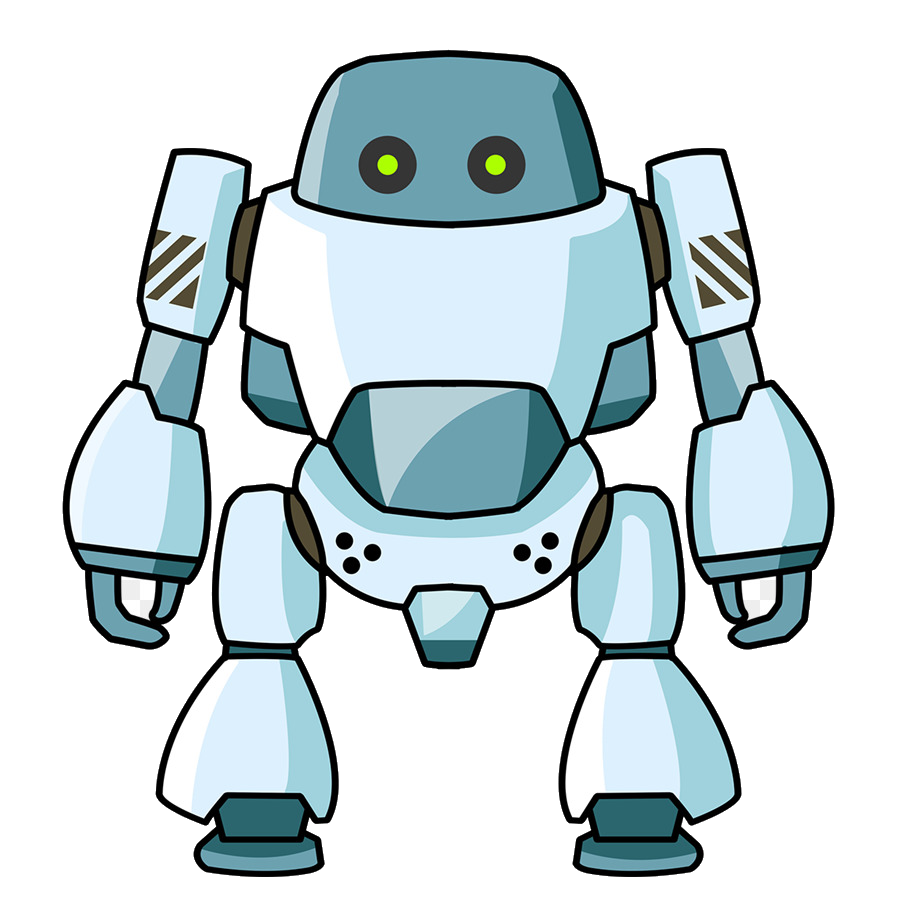 The Great Paradigm War
Declarative
Imperative
The Line
Reactive
Procedural
Functional
Object-Oriented
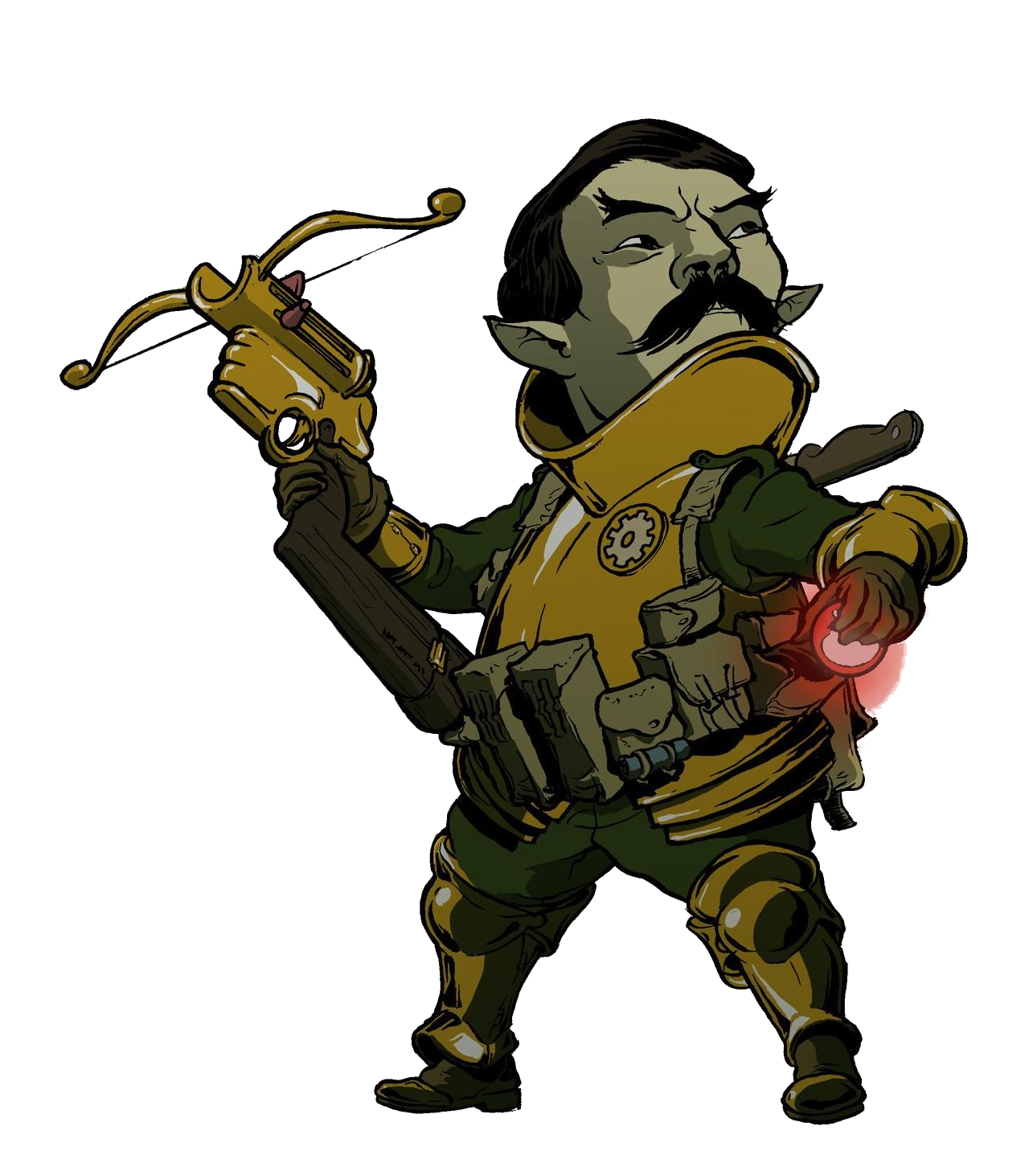 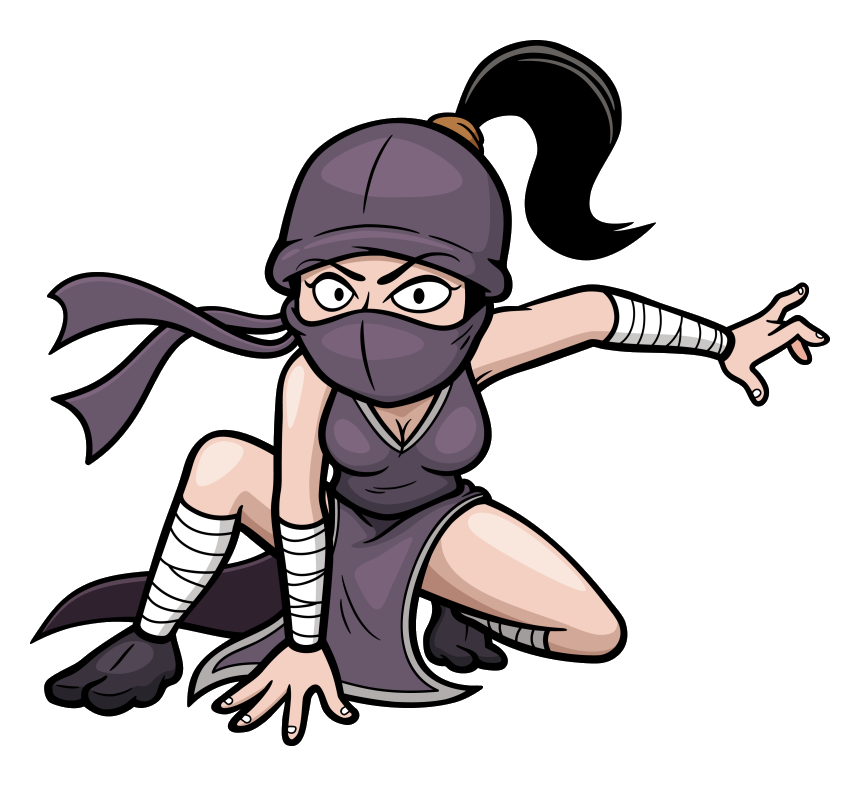 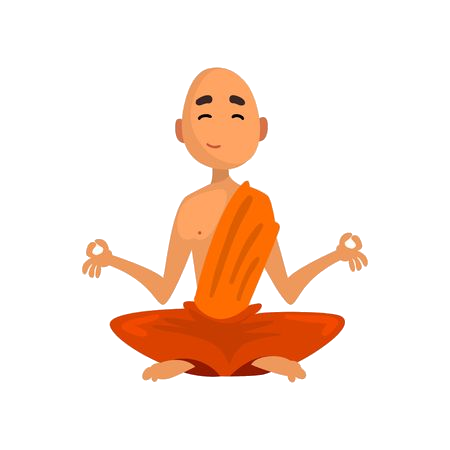 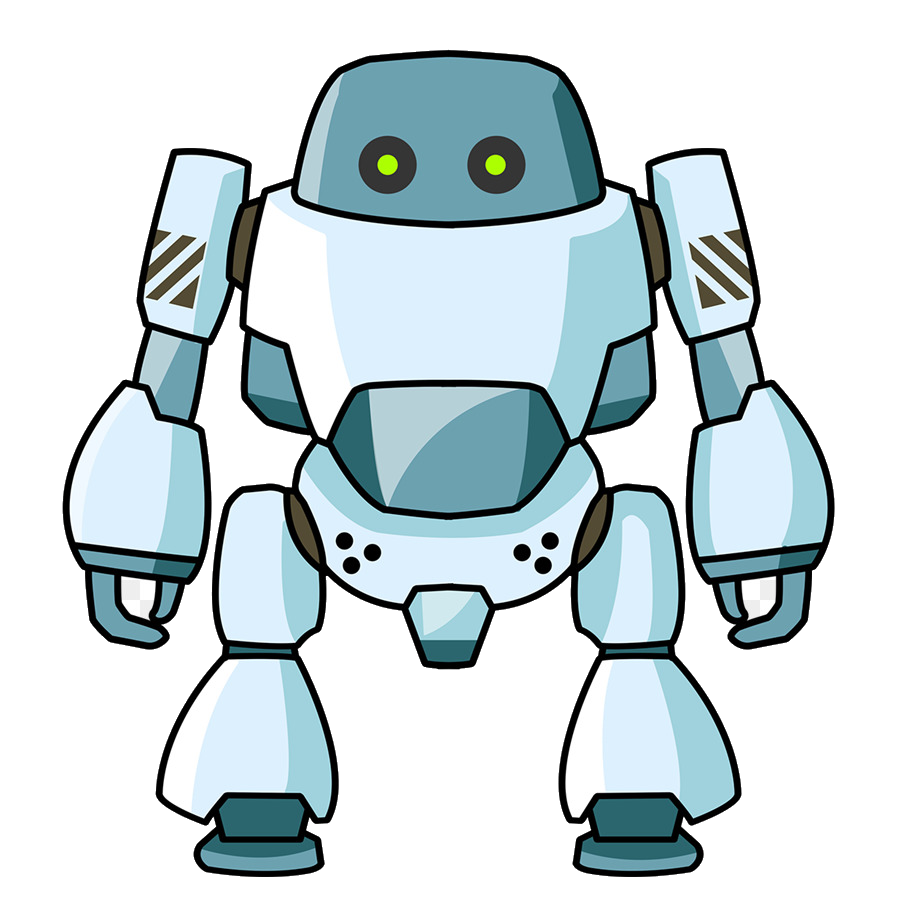 Functional vs. Reactive
Problem: Fabricate spears for your army.
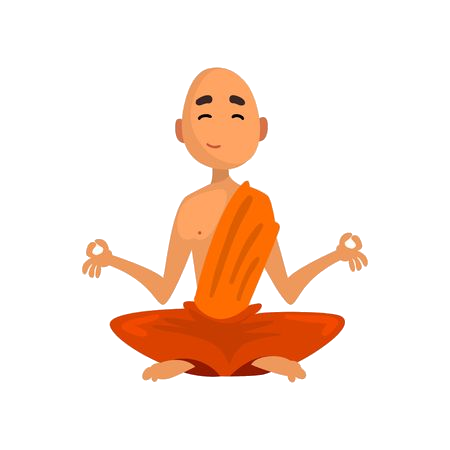 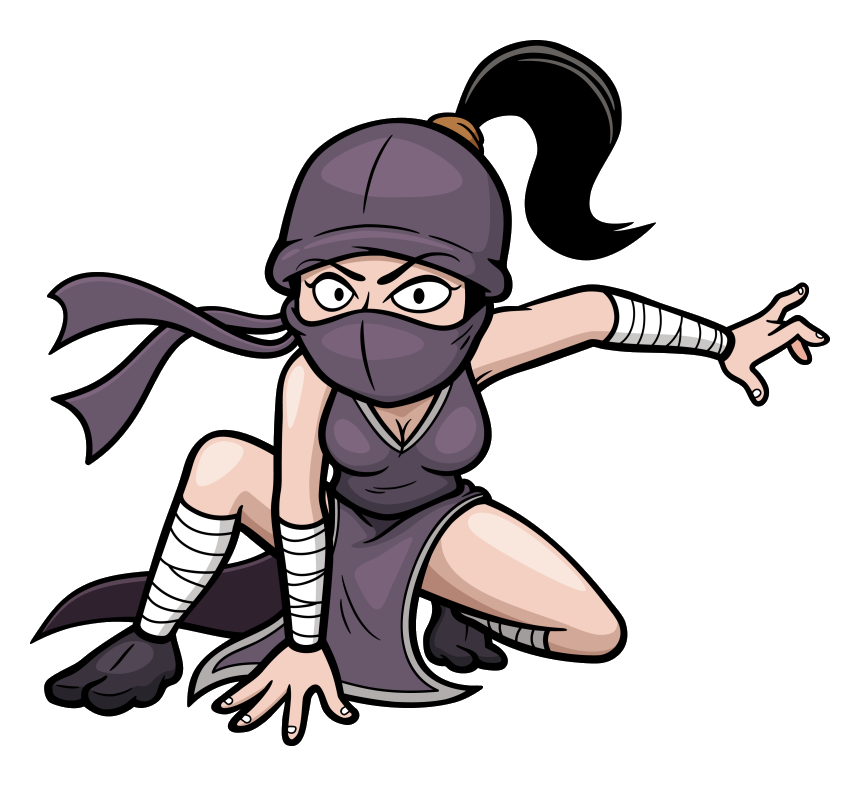 The Great Paradigm War
Declarative
Imperative
The Line
Reactive
Procedural
Functional
Object-Oriented
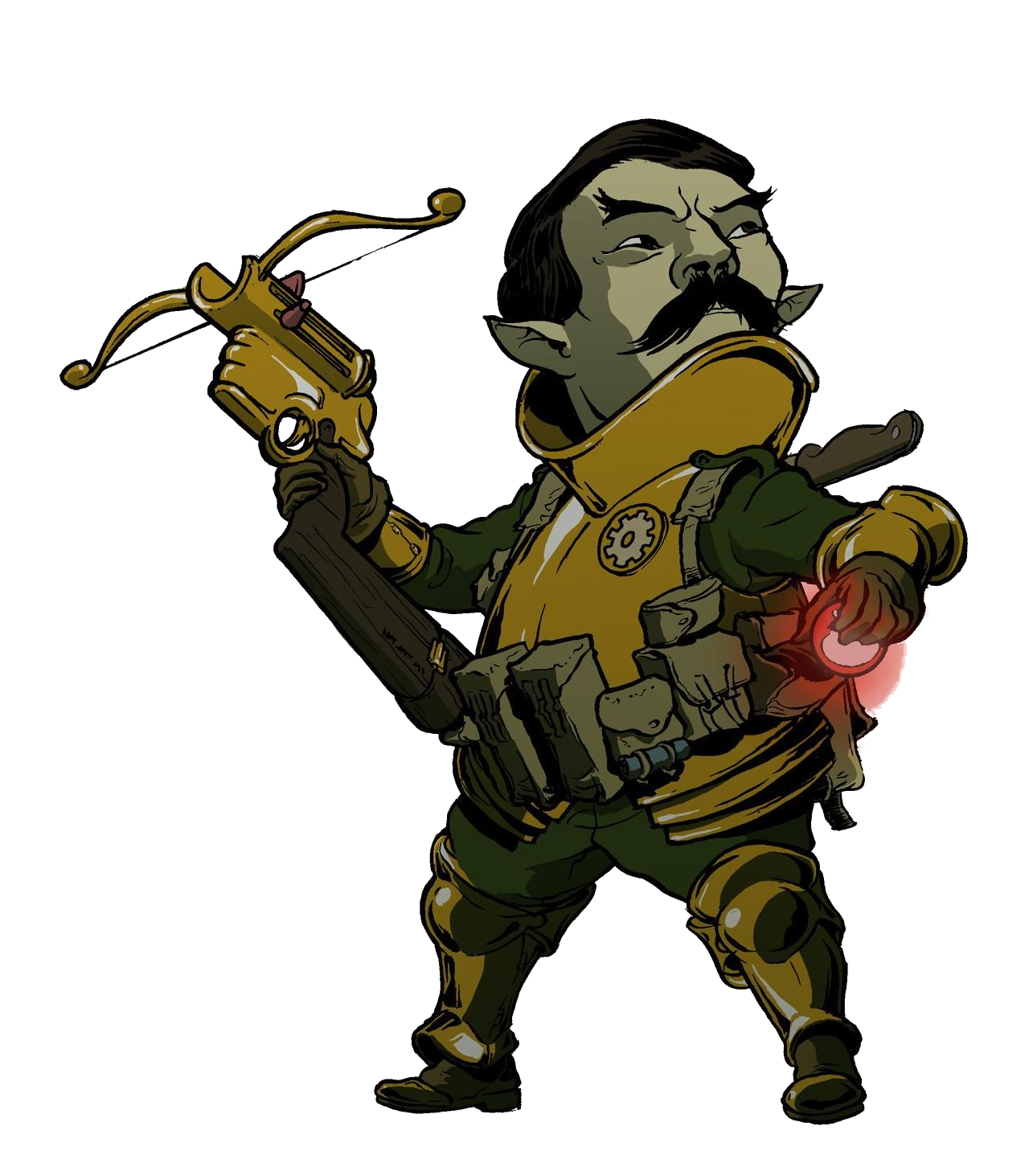 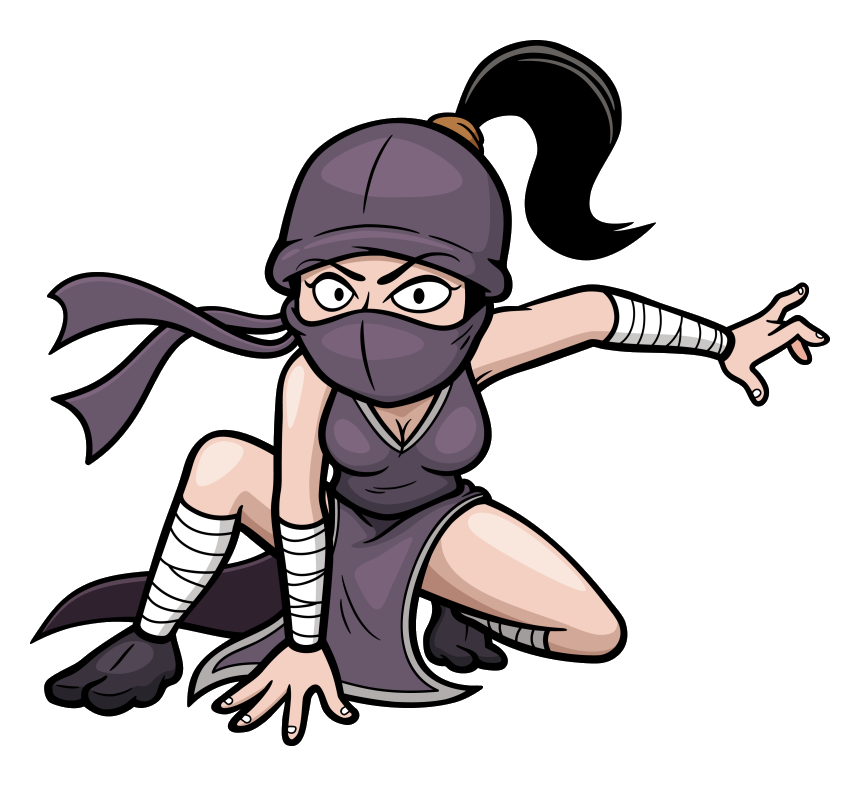 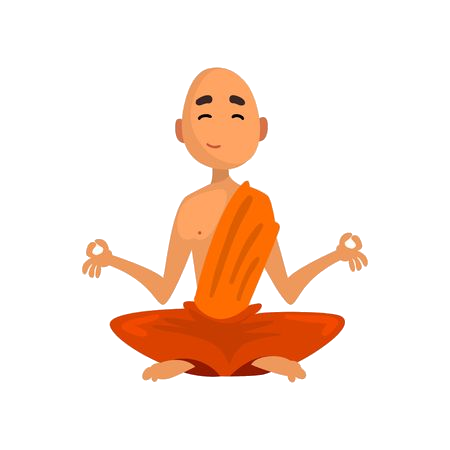 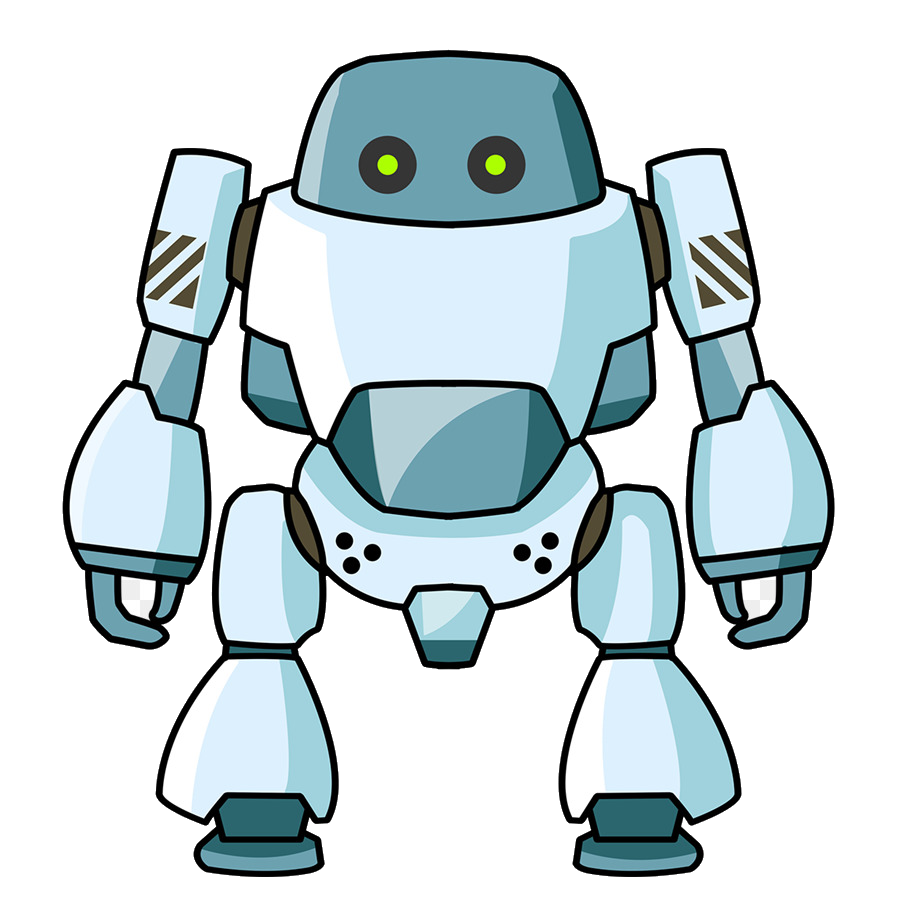 What is Reactive?
It consists of operations applied on data streams.
Focuses on what needs to be done when something notable happens.
Framework examples: RxJava, RxJS, Rx.NET, UniRx…
The Reactive Architecture
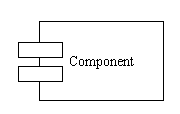 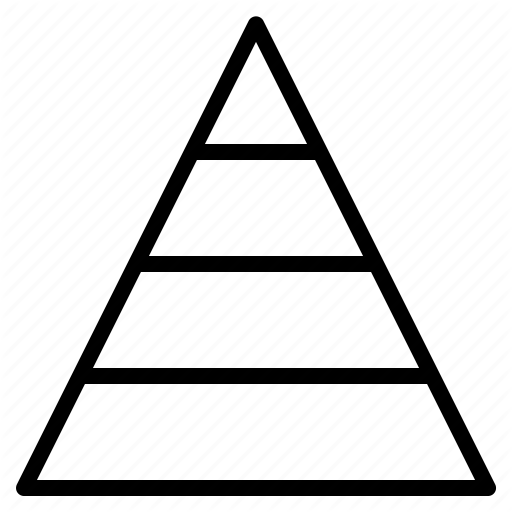 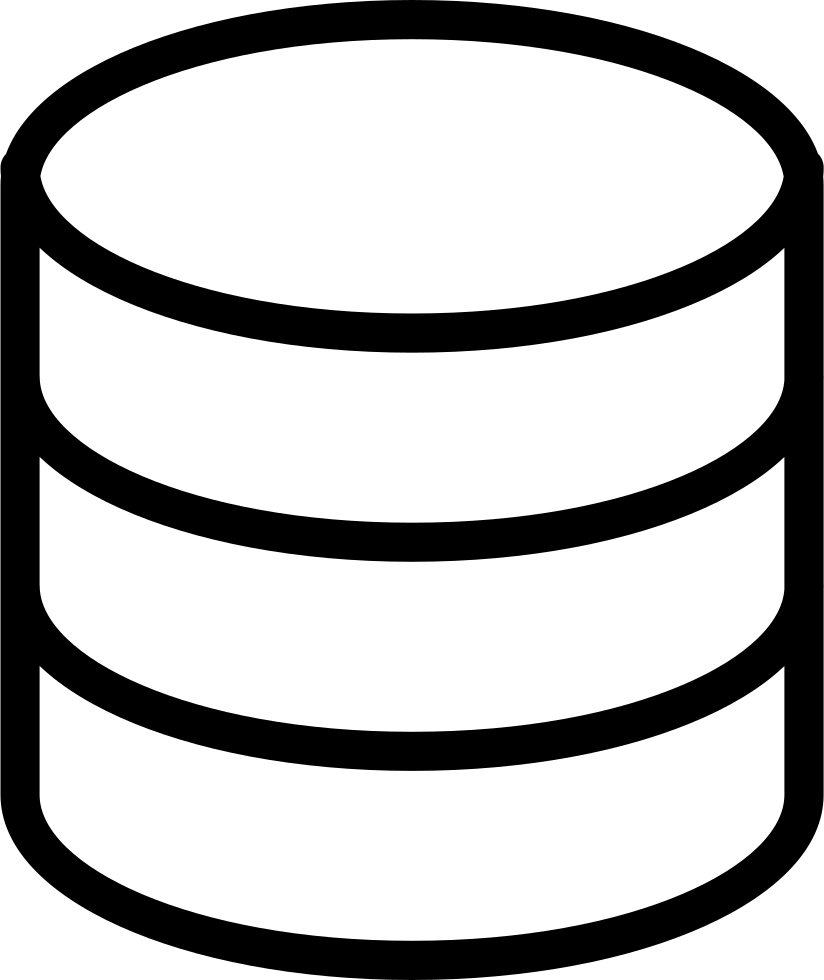 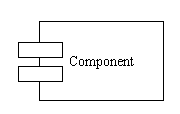 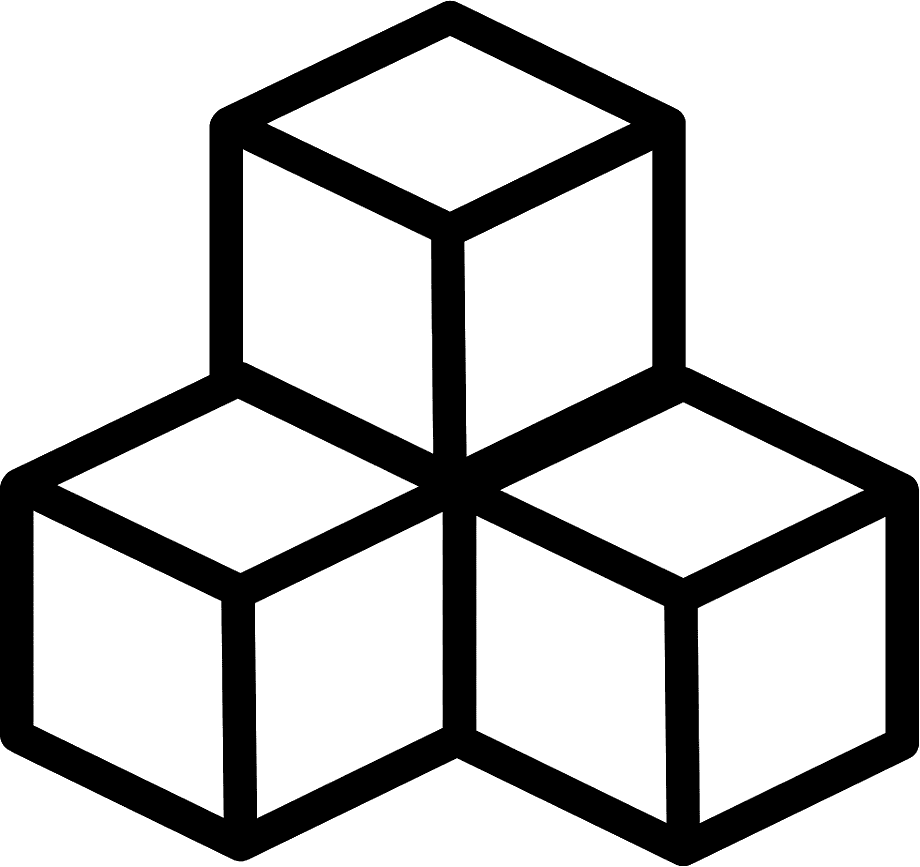 Data Streams
Data Sources-Data is not requested by the view
-Whenever data is changed, the data source notifies the view through a data stream
View
-Individual components subscribe to the data streams they are interested in-Whenever new data arrives, they react to the change
Round 1: Fight!
Problem: Manage the positioning and orders of your archers based on wind conditions.
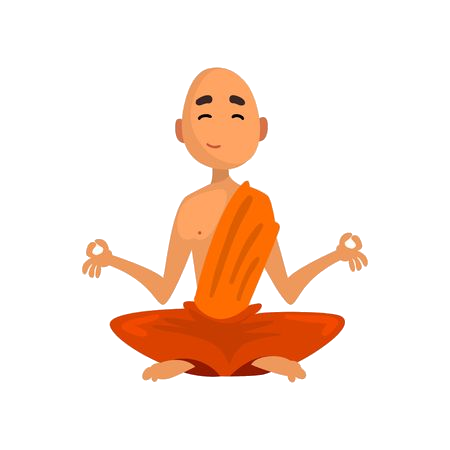 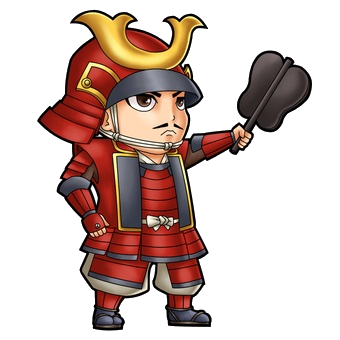 Round 2: Fight!
Problem: Read out the heroic deeds of your champion.
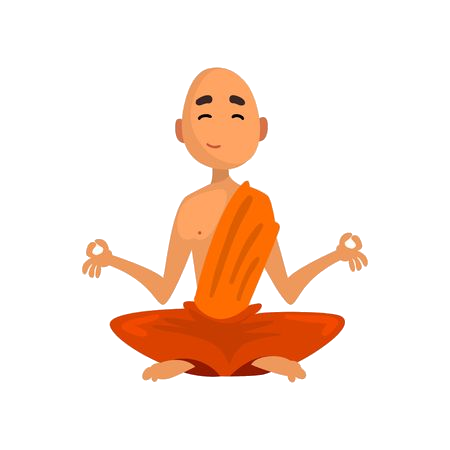 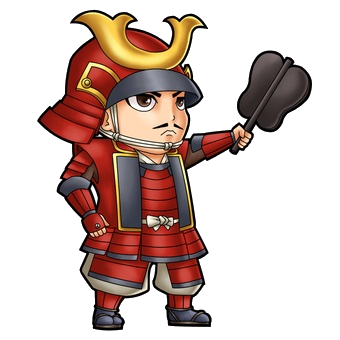 Round 3: Fight!
Problem: Describe your means of offense.
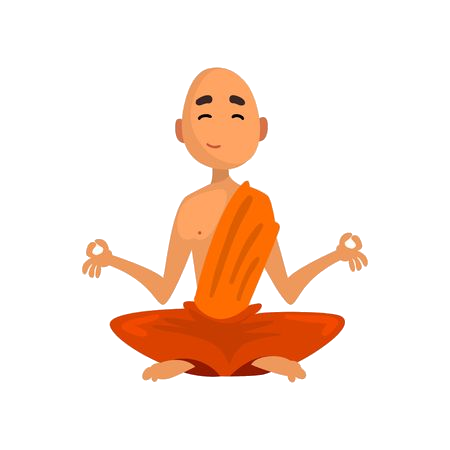 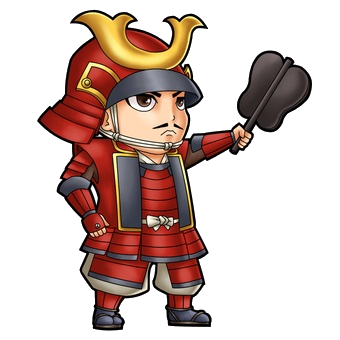 Defeat Equals…
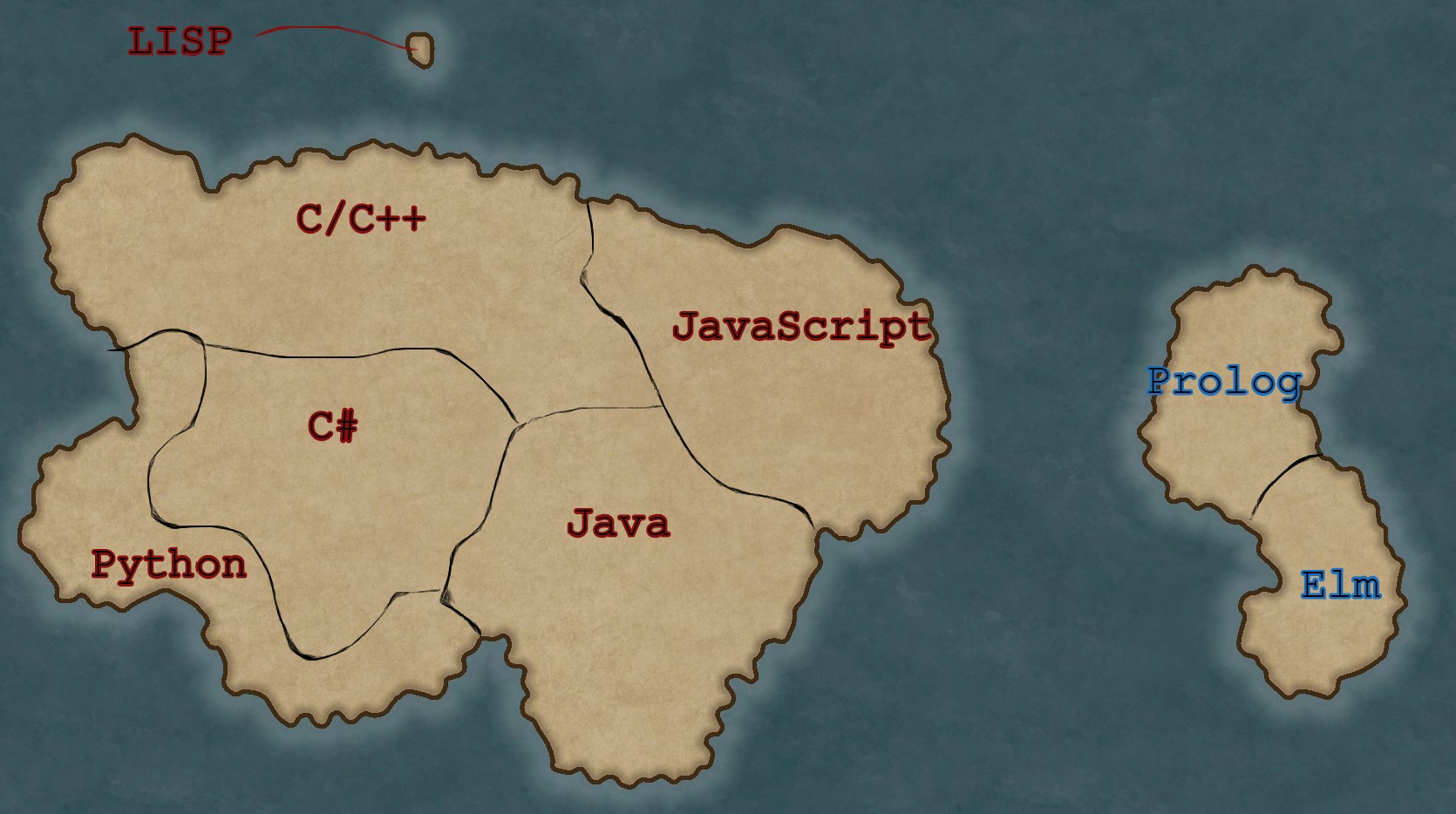 You cannot defeat me, Reactive! The World is at my feet!
Defeat Equals… Friendship?
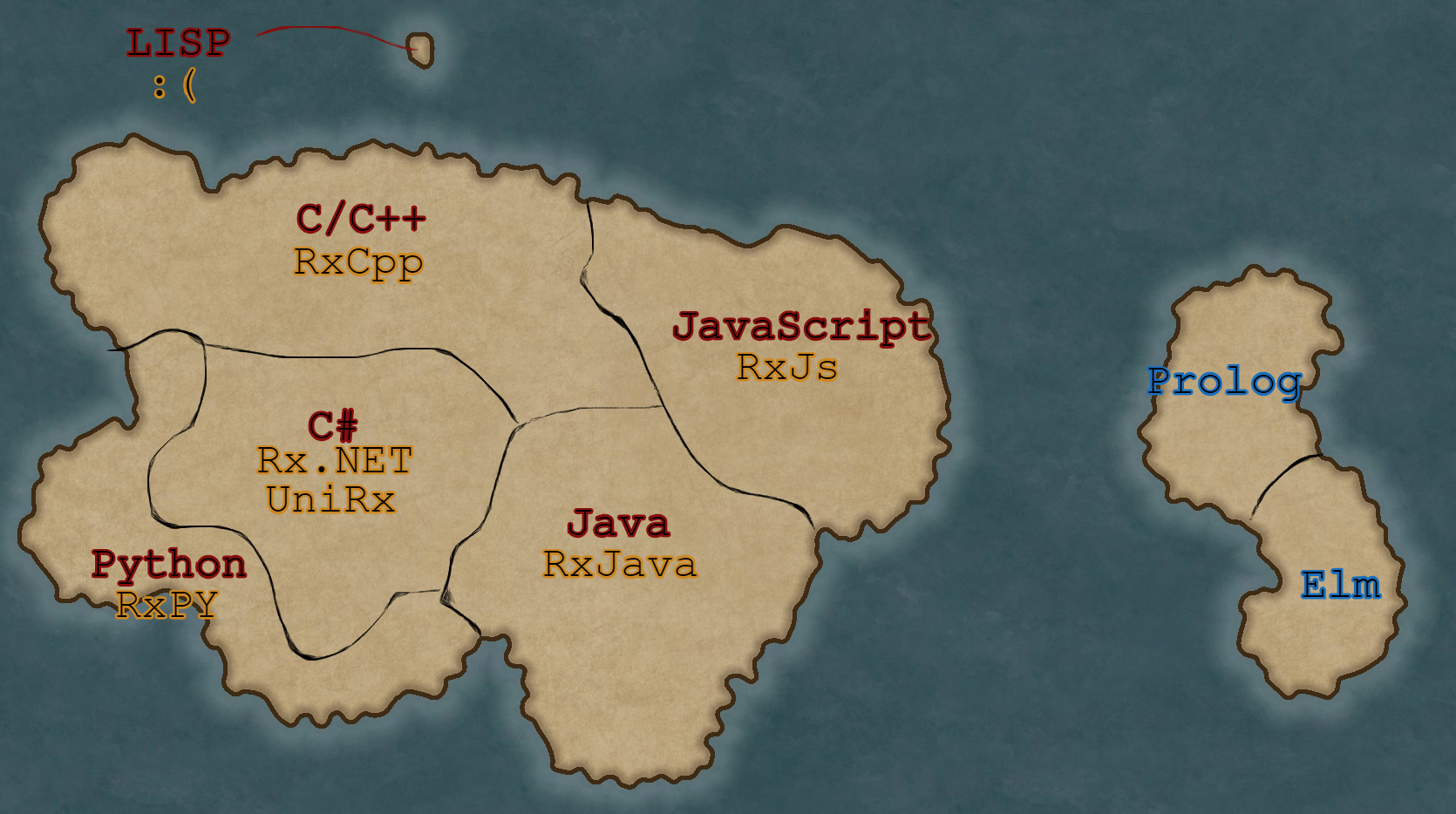 Yet my philosophy spreads through your lands.
You cannot defeat me, Reactive! The World is at my feet!
True… And I must admit it’s good for the environment.
Yet there are still things only you can do.
Are you proposing…An alliance?
We should not compete but cooperate.
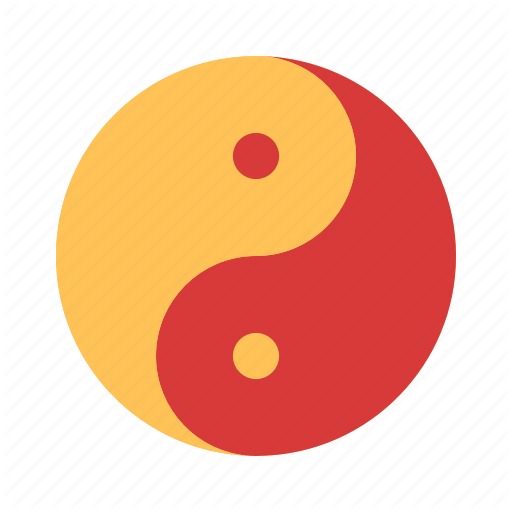 Thank you